Koncepční a legislativní souvislosti ITS na úrovni EU
Představení projektu
Ing. Zuzana Švédová Ph.D
Centrum dopravního výzkumu, v. v. i
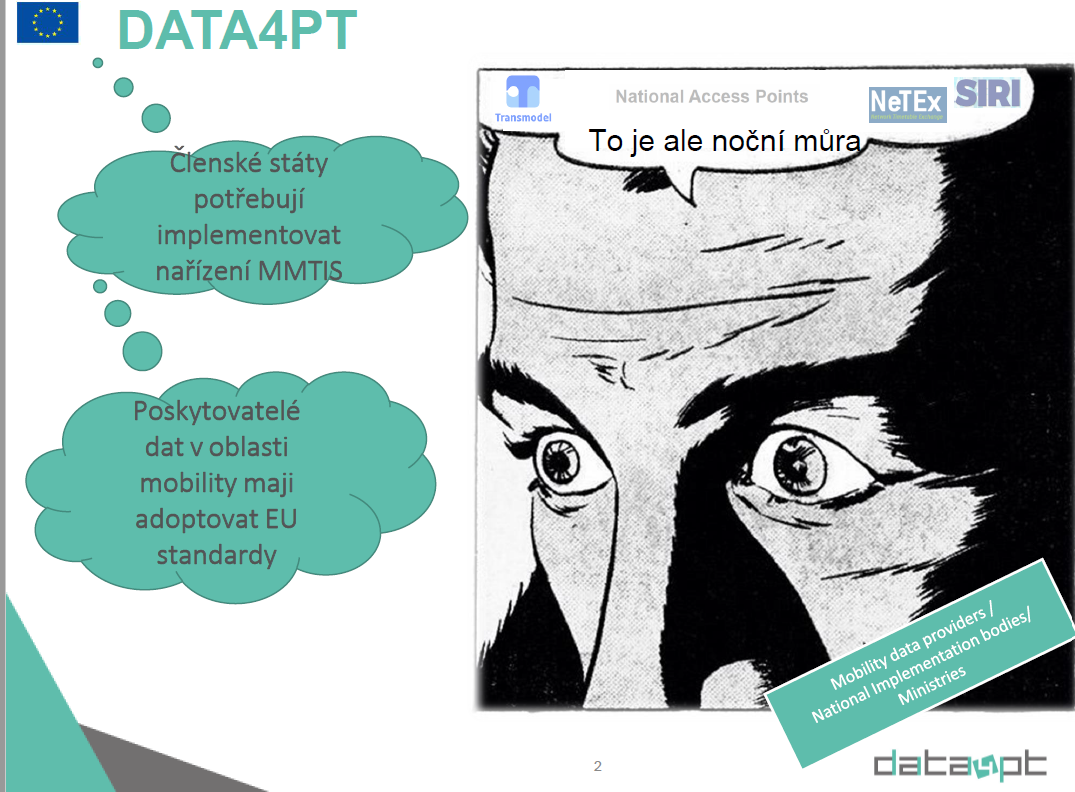 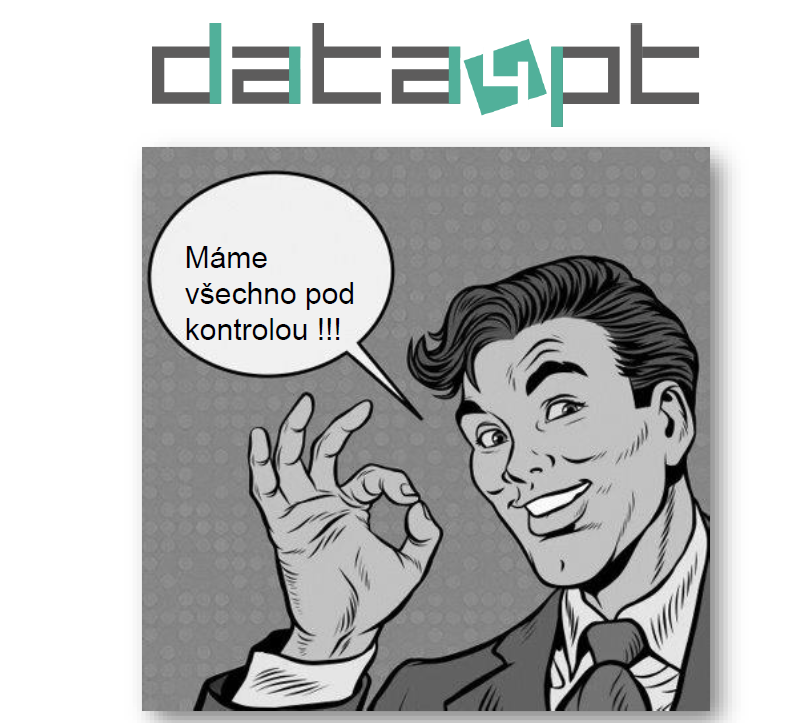 Co je cílem?
Prostřednictvím MMTI (Nařízení (EU) 2017/1926) rozvíjet harmonizované  a bezproblémové poskytování multimodálních informačních služeb o cestování a podporovat tak interoperabilitu v celé Unii.
Povinnosti specifikace
Platí pro: Dopravní orgány (úřady), provozovatele dopravy (např. dopravní podniky), provozovatele infrastruktury (např. ŘSD, TSK HMP, BKOM, dopravní podniky v případě drážní infrastruktury) nebo poskytovatele služby dopravy. 
Povinné typy dat: Statická data o cestování pro vyhledání místa, trasy, včetně geometrie, spojení, přestupní místa, jízdní řády, vozidla, bezbariérovost, parkoviště P+R, sdílení jízdních kol, elektromobilita, společné tarify, atp. Dynamická data o cestování, situace v reálném čase, výluky, funkčnost zařízení, časy odjezdů, dostupnost dobíjecích stanic, atp.
Povinné datové formáty: 
NeTEx CEN/TS 16614, SIRI CEN/TS 15531

Posouzení souladu: vyžadováno
Zásadní body
Poskytovatelé dat by měly na vyžádání zpřístupnit uživatelům statická data, odpovídající metadata a informace o kvalitě dat, a to prostřednictvím vnitrostátního  přístupového bodu (NAP)

 Specifikace neukládá povinnost  dopravním orgánům, provozovatelům dopravy, poskytovatelům služby dopravy na vyžádání a provozovatelům infrastruktury zahájit sběr veškerých dat, která dosud nejsou k dispozici ve strojově čitelném formátu.
Pokud je předpoklad, že budou data k dispozici je nutné se připravit na výměnu dat v požadovaném formátu do NAP 
NeTEx CEN/TS 16614, SIRI CEN/TS 15531
Zásadní body
Každý členský stát EU je povinen dle MMTI čl 3. vytvořit vnitrostátní přístupový bod (NAP)
NAP  má mít formu datového uložiště, databáze/ datového skladu kde jsou ukládána data a metadata k dalším použití.

V současné době je v přípravě  
NAP pro MMTI v ČR
Zásadní body
V rámci NAP se má zavést a používat společný minimální profil, který určuje klíčové prvky normy. 
Vnitrostátní profily jednotlivých členských států musí být založeny na společném minimálním evropském profilu a upravit si svá specifika, která bude vyžadovat po poskytovatelích

V současné době je v přípravě 
minimální profil.
Jak je možné využít nabízené podpory?
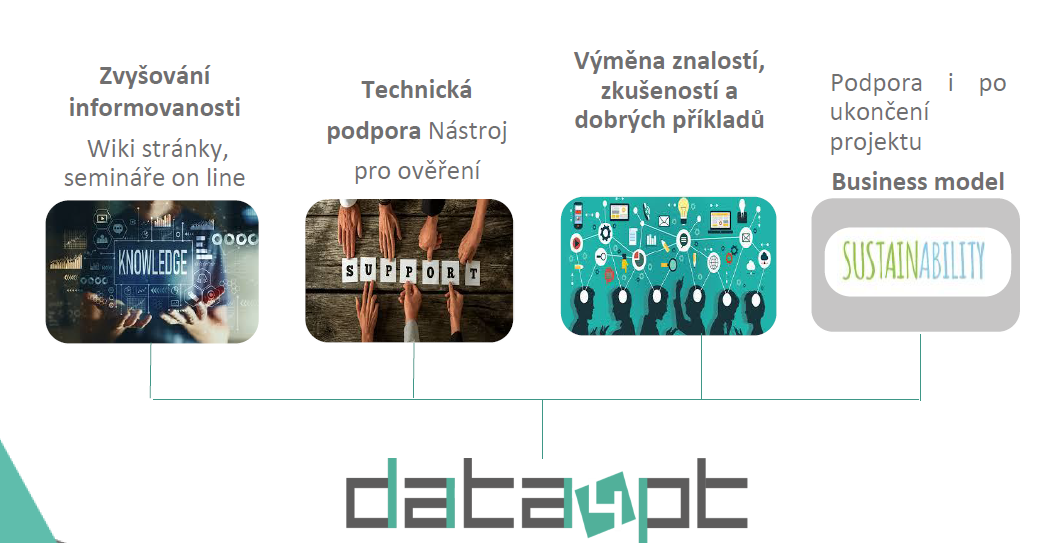 Jak je možné využít nabízené podpory projektu?
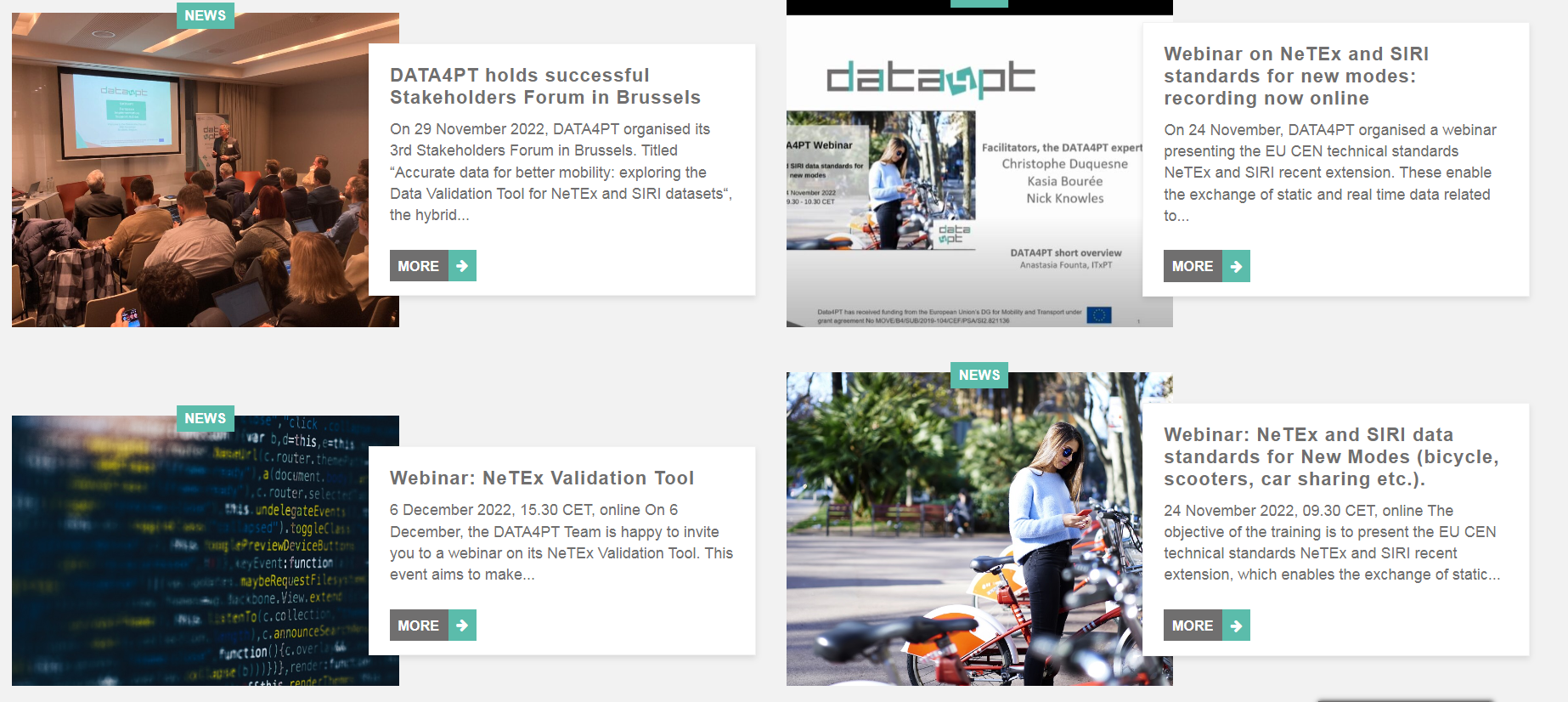 https://data4pt-project.eu/
Ing. Zuzana Švédová Ph.D

Centrum dopravního výzkumu v.v.i
 
Zuzana.svedova@cdv.cz
https://data4pt-project.eu/